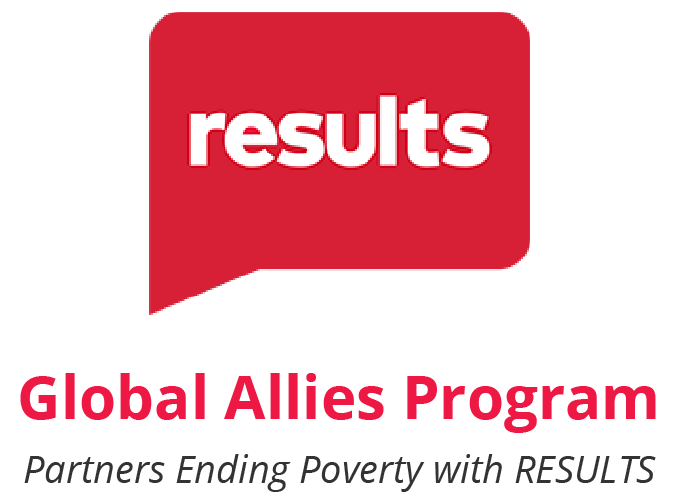 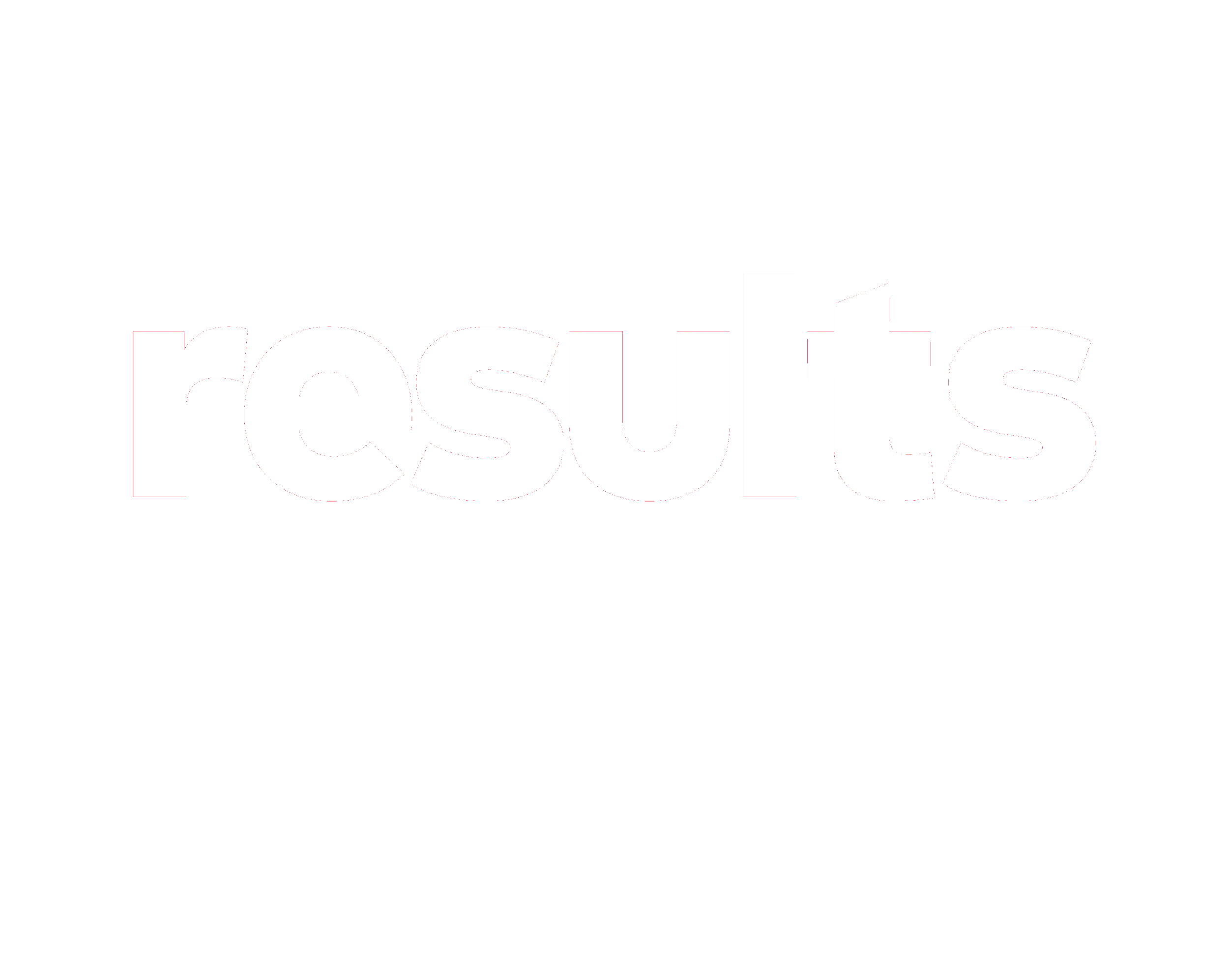 August WebinarDevelopments in the Fight Against TBAugust 10, 2023
1
2
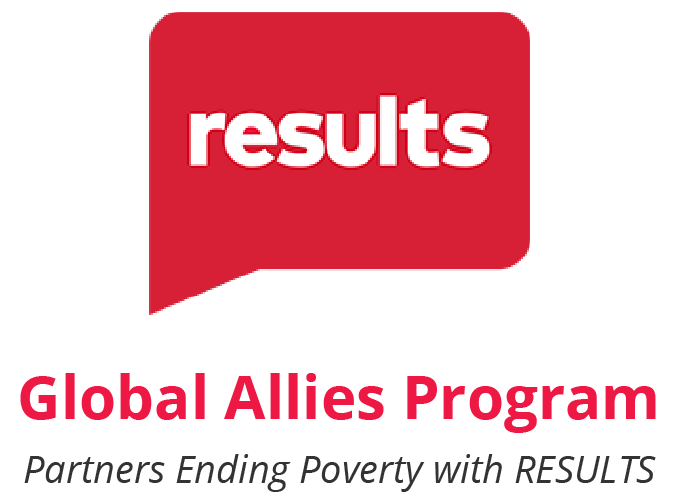 Our Values & Resources
​At RESULTS we pledge to create space for all voices, including those of us who are currently experiencing poverty. We will address oppressive behavior in our interactions, families, communities, work, and world. Our strength is rooted in our diversity of experiences, not in our assumptions.

With unearned privilege comes the responsibility to act so the burden to educate and change doesn’t fall solely on those experiencing oppression. When we miss the mark on our values, we will acknowledge our mistake, seek forgiveness, learn, and work together as a community to pursue equity.

Read our full anti-oppression values statement here at results.org/values. 

Check out the Anti-Oppression Workshop Schedule for training opportunities.

Find these resources and more at results.org/volunteers/anti-oppression:

Resource Guides from our Diversity & Inclusion trainings, including: 
Interrupting Microaggressions
Creating Space for Critical Conversations
Information on how RESULTS responds to oppressive incidents
Tonight’s Webinar
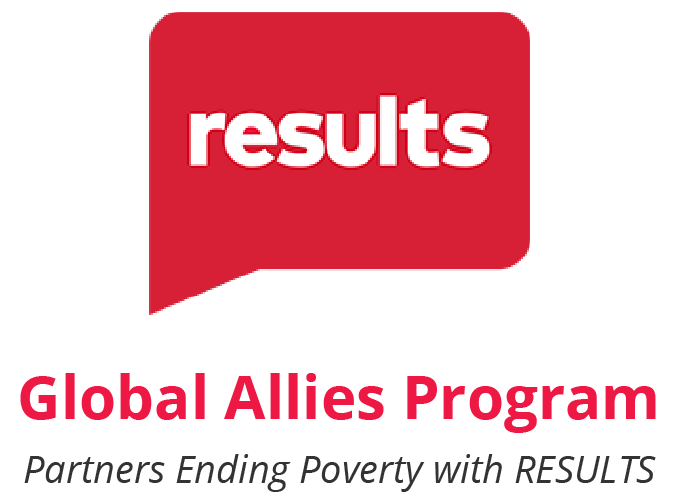 Welcome and Introductions
Updates on the End TB Now Act

Senate Dear Colleague Letter to Biden Administration on UN HLM

Advocacy Action
Closing
3
[Speaker Notes: Karyne]
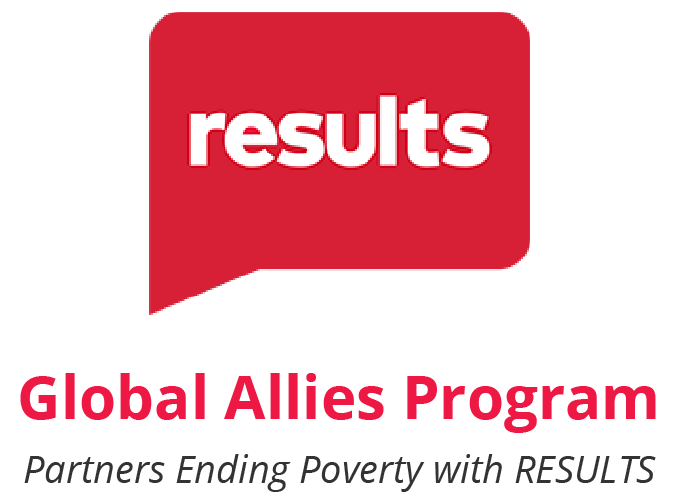 Progress on End TB Now Act (S. 288/ H.R. 1776)
Passed House Foreign Affairs Committee & Senate Foreign Relations Committee!

More co-sponsors = more support to move bill to floor for a vote in both chambers
Current co-sponsors, congressional scorecard
Rep signed House letter? Ask them to co-sponsor the bill! Any Global Fund or TB action!
4
[Speaker Notes: Karyne]
End TB Now Act (S.288, H.R.1776)
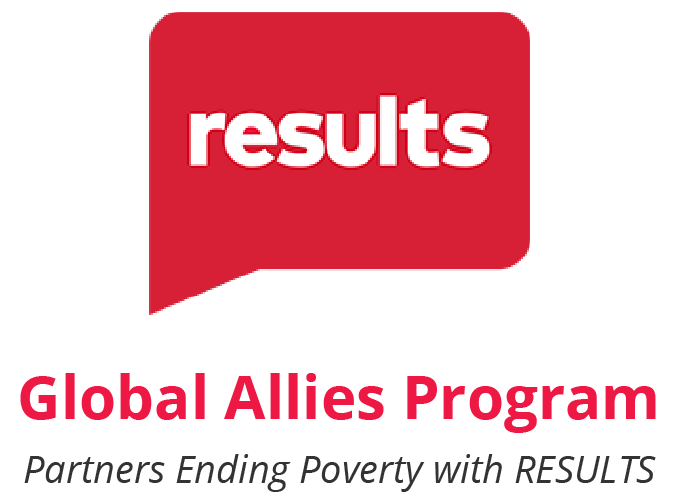 Requires the U.S. to establish bold goals for reaching the most vulnerable populations
Strengthens U.S. bilateral coordination to develop comprehensive global TB response 
Catalyzes support for TB research and development (R&D) 
Improves TB capacity of high-burden countries & affected communities 
Requires annual report to Congress on U.S. TB activities and impact
Evaluates the performance of TB programs that are supported by U.S.
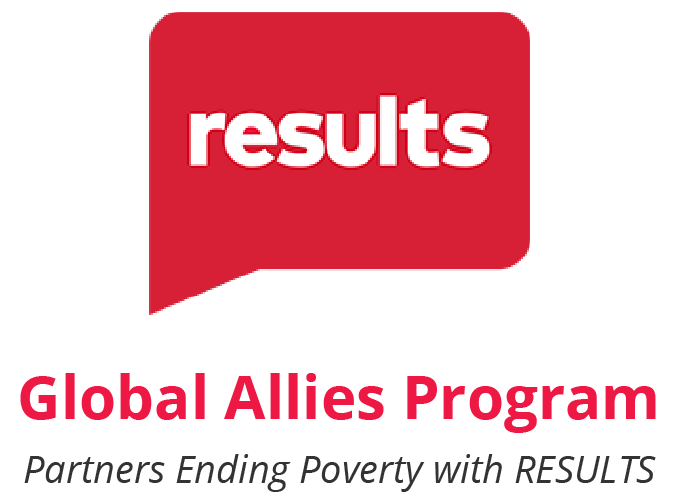 We want to  pass the End TB Now Act this year!
See if your member of Congress has supported TB in any way using our Congressional Scorecard
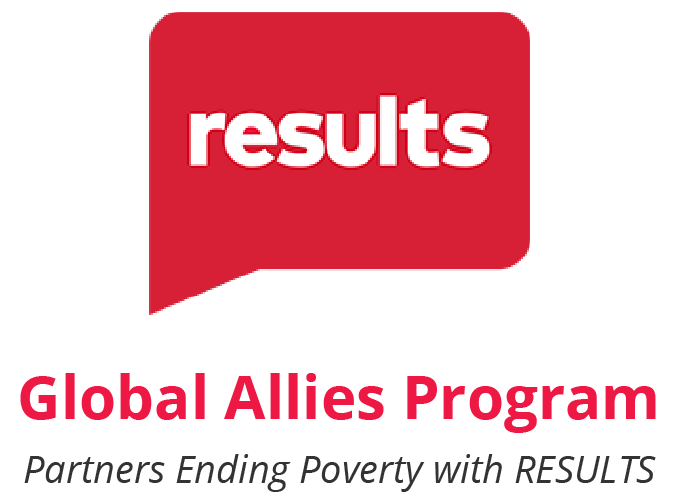 UN High-Level Meeting on TB
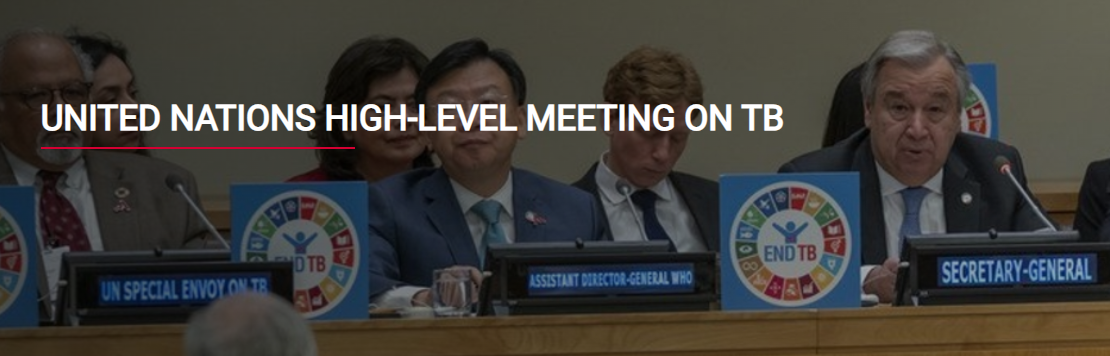 September 22, 2023
UN High-Level Meeting on TB
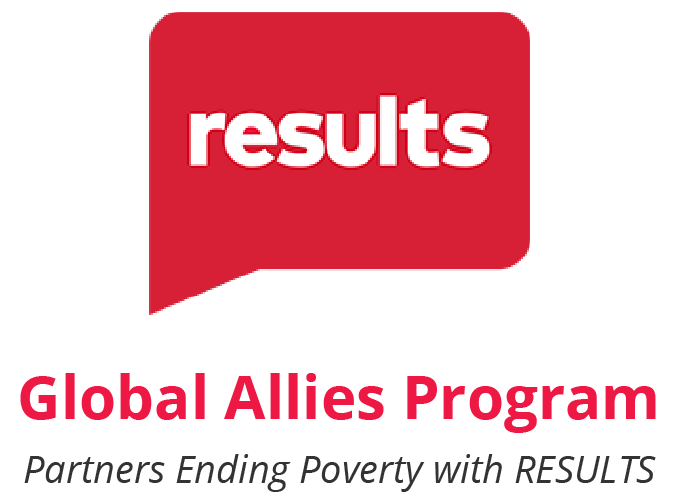 Check out this link to the final letter here.
Closed 7/13 with 108 signers
95 Democrats
10 Republicans
Ranking members:
Chairman McCaul (R-TX)
Meeks (D-NY)
Smith (R-NJ)
Signers who are not yet co-sponsors of End TB Now Act (H.R. 1776)73 House members!
Signers of $1 Billion TB Appropriations Letter, but did not sign current Dear Colleague Letter – 53 members
[Speaker Notes: Final list of signers, scorecard - https://docs.google.com/spreadsheets/d/1QF2HKawtGx1kYYfYwGibPpKKnFs0jmX5-RxcpWyEpsk/edit#gid=2081581321 

10 RepublicansSmith, Chris	NJ	R	4
Cole, Tom	OK	R	4
Fitzpatrick, Brian	PA	R	1
Gonzalez-Colon, Jenniffer	PR	R	AL
Wilson, Joe	SC	R	2
Fleischmann, Chuck	TN	R	3
McCaul, Michael	TX	R	10
Signers Not yet cosponsors on H.R. 1776
Peltola, Mary	AK	D	AL
Radewagen, Amata	AS	R	AL
Carbajal, Salud	CA	D	24
Costa, Jim	CA	D	21
DeSaulnier, Mark	CA	D	10
Eshoo, Anna	CA	D	16
Garamendi, John	CA	D	8
Huffman, Jared	CA	D	2
Jacobs, Sara	CA	D	51
Lieu, Ted	CA	D	36
Matsui, Doris	CA	D	7
Mullin, Kevin	CA	D	15
Panetta, Jimmy	CA	D	19
Porter, Katie	CA	D	47
Sanchez, Linda	CA	D	38
Thompson, Mike	CA	D	4
Caraveo, Yadira	CO	D	8
Crow, Jason	CO	D	6
DeGette, Diana	CO	D	1
Courtney, Joe	CT	D	2
Hayes, Jahana	CT	D	5
Larson, John	CT	D	1
Castor, Kathy	FL	D	14
Moskowitz, Jared	FL	D	23
Wilson, Frederica	FL	D	24
Johnson, Hank	GA	D	4
Scott, David	GA	D	13
Williams, Nikema	GA	D	5
Davis, Danny	IL	D	7
Jackson, Jonathan	IL	D	1
Quigley, Mike	IL	D	5
Schakowsky, Janice	IL	D	9
Keating, Bill	MA	D	9
Ruppersberger, Dutch	MD	D	2
Stevens, Haley	MI	D	11
Tlaib, Rashida	MI	D	12
Wagner, Ann	MO	R	2
Foushee, Valerie	NC	D	4
Manning, Kathy	NC	D	6
Kuster, Ann	NH	D	2
Pappas, Chris	NH	D	1
Gottheimer, Josh	NJ	D	5
Norcross, Donald	NJ	D	1
Pallone, Frank	NJ	D	6
Sherrill, Mikie	NJ	D	11
Smith, Chris	NJ	R	4
Stansbury, Melanie	NM	D	1
Lee, Susie	NV	D	3
Clarke, Yvette	NY	D	9
Meeks, Gregory	NY	D	5
Nadler, Jerrold	NY	D	12
Velázquez, Nydia	NY	D	7
Cole, Tom	OK	R	4
Blumenauer, Earl	OR	D	3
Bonamici, Suzanne	OR	D	1
Hoyle, Val	OR	D	4
Salinas, Andrea	OR	D	6
Dean, Madeleine	PA	D	4
Evans, Dwight	PA	D	3
Houlahan, Chrissy	PA	D	6
Wild, Susan	PA	D	7
Gonzalez-Colon, Jenniffer	PR	R	AL
Fleischmann, Chuck	TN	R	3
Casar, Greg	TX	D	35
Castro, Joaquin	TX	D	20
Garcia, Sylvia R.	TX	D	29
Jackson Lee, Sheila	TX	D	18
McCaul, Michael	TX	R	10
Connolly, Gerry	VA	D	11
Plaskett, Stacey	VI	D	AL
Balint, Becca	VT	D	AL
Gluesenkamp Pérez, Marie	WA	D	3
Larsen, Rick	WA	D	2
Moore, Gwen	WI	D	4

$1 Billion Approps letter, but not dear colleague letterSewell, Terri	AL	D	7
Grijalva, Raul	AZ	D	7
Barragan, Nanette	CA	D	44
Brownley, Julia	CA	D	26
Cardenas, Tony	CA	D	29
Ruiz, Raul	CA	D	25
Schiff, Adam	CA	D	30
Sherman, Brad	CA	D	32
Vargas, Juan	CA	D	52
Neguse, Joe	CO	D	2
Soto, Darren	FL	D	9
McBath, Lucy	GA	D	7
Nunn, Zach	IA	R	3
Casten, Sean	IL	D	6
Garcia, Chuy	IL	D	4
Krishnamoorthi, Raja	IL	D	8
Schneider, Brad	IL	D	10
Davids, Sharice	KS	D	3
Carter, Troy	LA	D	2
Auchincloss, Jake	MA	D	4
Neal, Richard	MA	D	1
Trahan, Lori	MA	D	3
Raskin, Jamie	MD	D	8
Pingree, Chellie	ME	D	1
Dingell, Debbie	MI	D	6
Scholten, Hillary	MI	D	3
Slotkin, Elissa	MI	D	7
Thanedar, Shri	MI	D	13
Omar, Ilhan	MN	D	5
Bush, Cori	MO	D	1
Thompson, Bennie	MS	D	2
Adams, Alma	NC	D	12
Davis, Don	NC	D	1
Pascrell, Bill	NJ	D	9
Sablan, Gregorio	NMI	D	AL
Horsford, Steven	NV	D	4
Titus, Dina	NV	D	1
Bowman, Jamaal	NY	D	16
Higgins, Brian	NY	D	26
Torres, Ritchie	NY	D	15
Malliotakis, Nicole	NY	R	11
Molinaro, Marcus	NY	R	19
Scanlon, Mary Gay	PA	D	5
Cicilline, David	RI	D	1
Doggett, Lloyd	TX	D	37
Escobar, Veronica	TX	D	16
Fletcher, Lizzie	TX	D	7
Green, Al	TX	D	9
Beyer, Donald	VA	D	8
Scott, Bobby	VA	D	3
DelBene, Suzan	WA	D	1
Jayapal, Pramila	WA	D	7
Schrier, Kim	WA	D	8]
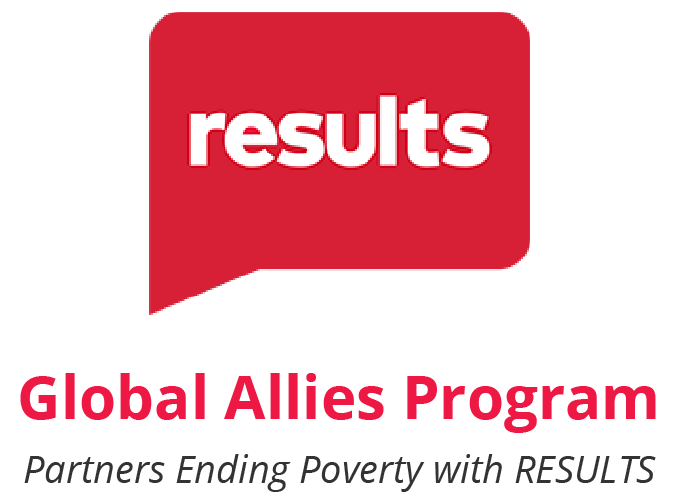 Senate TB Letter – Now Closing Sept 7!
Senate TB letter led by Senators Brown (D-OH) and Young (R-IN)
Current signers:
Brown, Young, Markey, Feinstein, Coons, Klobuchar, Tillis, Cantwell, Murray, and Kaine
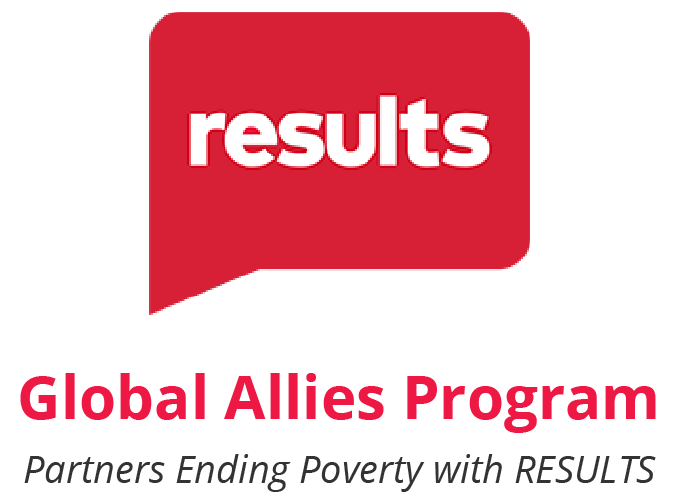 Senate TB Letter – Now Closing Sept 7!
Prioritizing the following five priorities:
a measurable goal to reach everyone sick with TB with quality testing and treatment;
specific, bold new financial commitments to close the global funding gap; 
priority for a human rights and a person-centered approach to the pandemic; 
faster development and broad access to new tools, including diagnostics, treatments, and vaccines; and 
commitment to ongoing high-level accountability against the declaration’s
What is the next step you will take?
[Speaker Notes: Karyne]
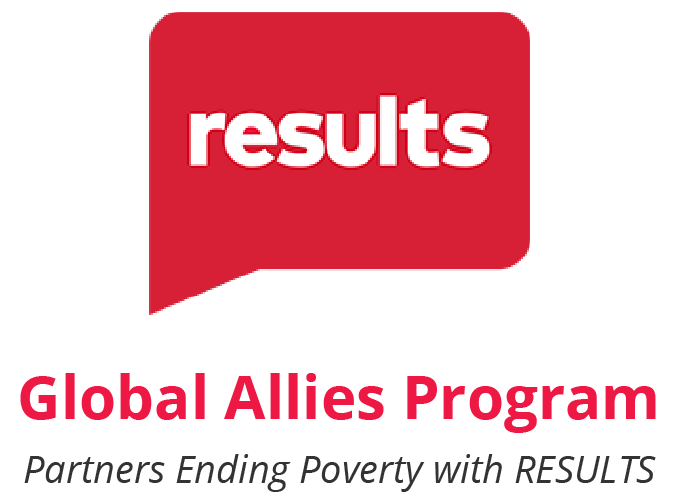 Next Steps
Choose your own adventure…
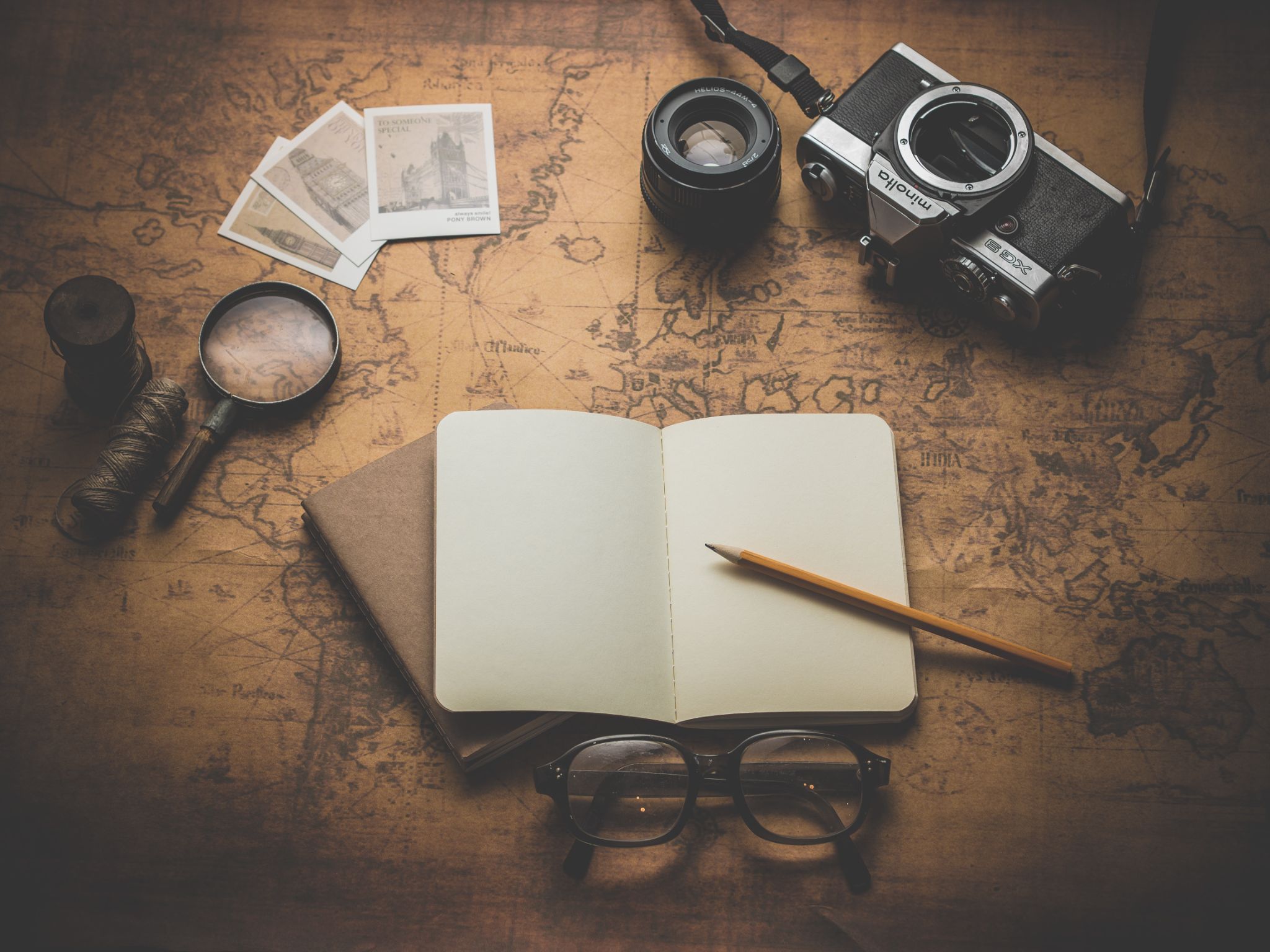 Photo courtesy of Dariusz Sankowski, Unsplash.com
[Speaker Notes: Karyne]
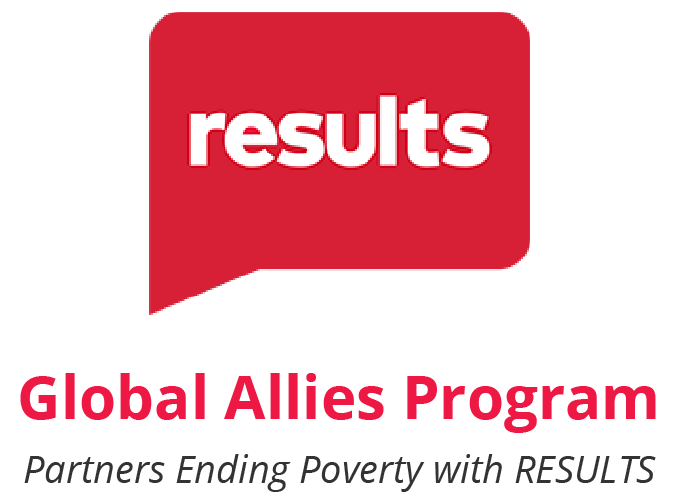 Next Steps: Choose your own adventure…
Request that your Senator sign the TB letter to the Biden Administration by September 7!
Send a follow up email or make a phone call on the End TB Now Act
Meet with your Representative and Senators during their time in the district (August Recess)
Inform other RPCVs in your network about the impact of TB in your country of service and how they can  make a difference through advocacy (online action)
Write a letter to the editor (LTE) or other media
[Speaker Notes: Karyne
Resources:
Congressional Scorecard - https://docs.google.com/spreadsheets/d/1QF2HKawtGx1kYYfYwGibPpKKnFs0jmX5-RxcpWyEpsk/edit#gid=2081581321 
Legislator Lookup - https://results.org/volunteers/legislator-lookup Sample email https://docs.google.com/document/d/1xDZ3ZwITvXbg7Eppk-I47jnXqf4TuI4WfeGuuCLCQrk/edit   Share - https://results.org/volunteers/action-center/action-alerts?vvsrc=%2fcampaigns%2f97042%2frespond]
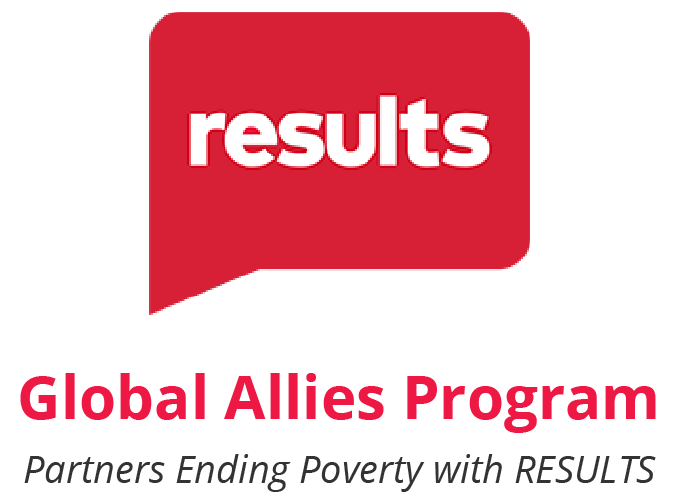 Progressive Advocacy Actions
Summer
June: Signers on UNHLM Dear Colleague Letter (House)
July: UNHLM Dear Colleague Letter (Senate), Writing media (Op Eds, Letters to the Editor)
August: Senate TB Letter & In District Lobby Meetings
Fall
September: UN HLM takes place
October - December: Passing the End TB Now Act!
Global Allies Program Coaching Support
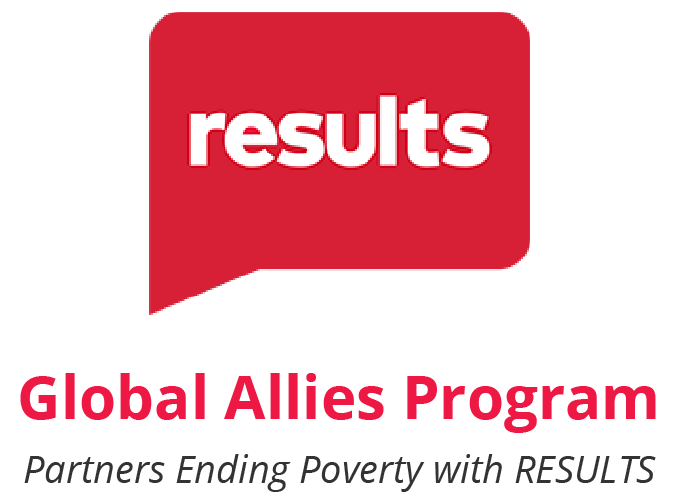 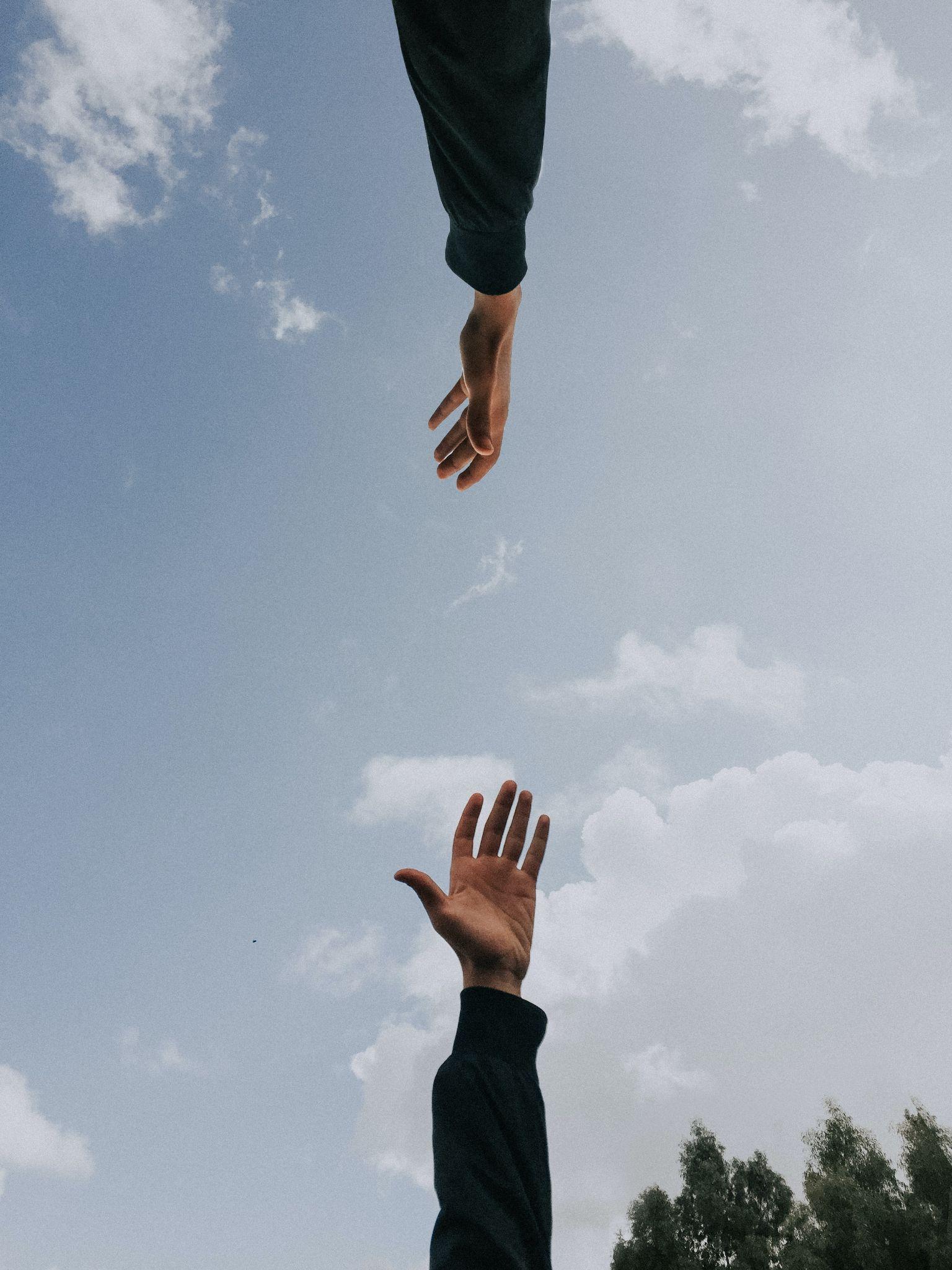 Sign up for additional coaching support between webinars! 
https://results.salsalabs.org/globalalliesprogram
15
[Speaker Notes: Sign Up - https://results.salsalabs.org/globalalliesprogram]
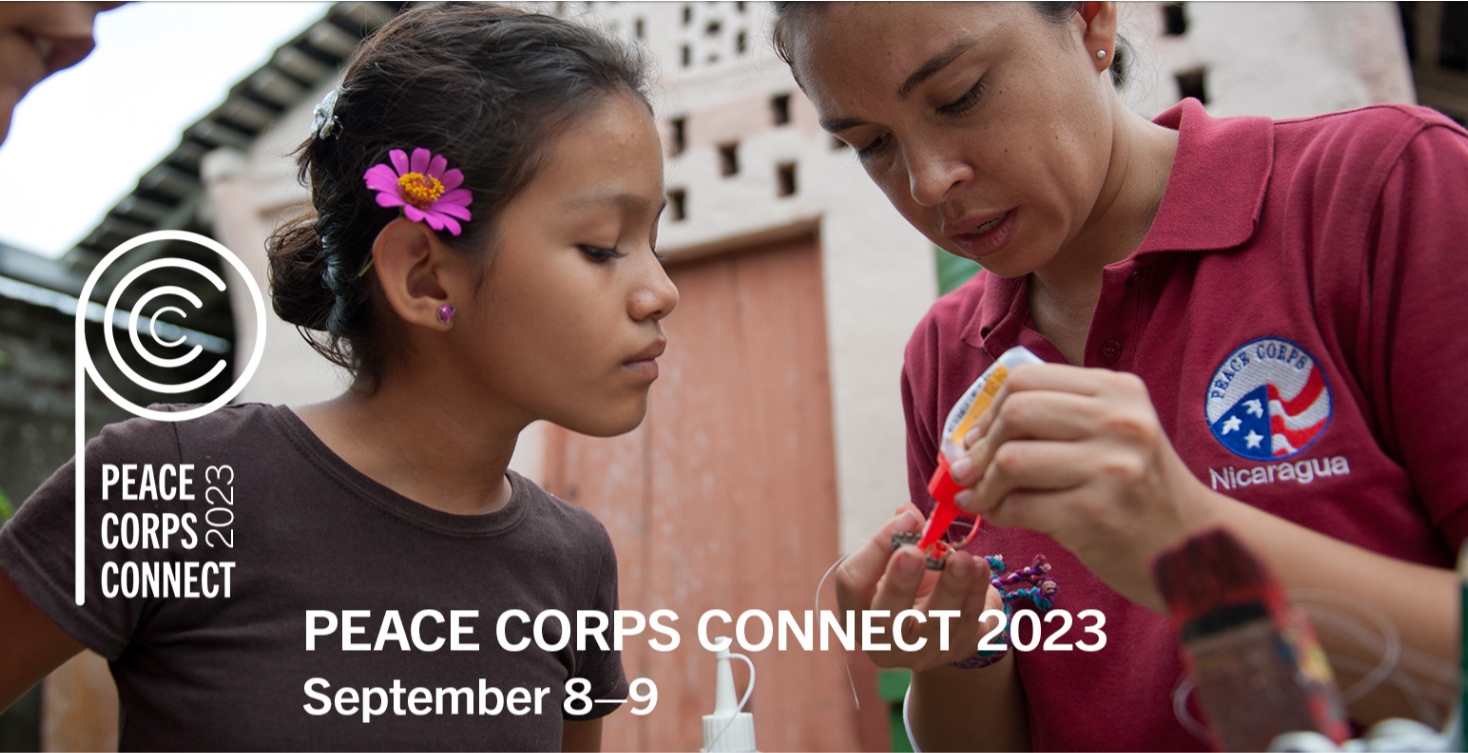 [Speaker Notes: Sign Up - https://results.salsalabs.org/globalalliesprogram]
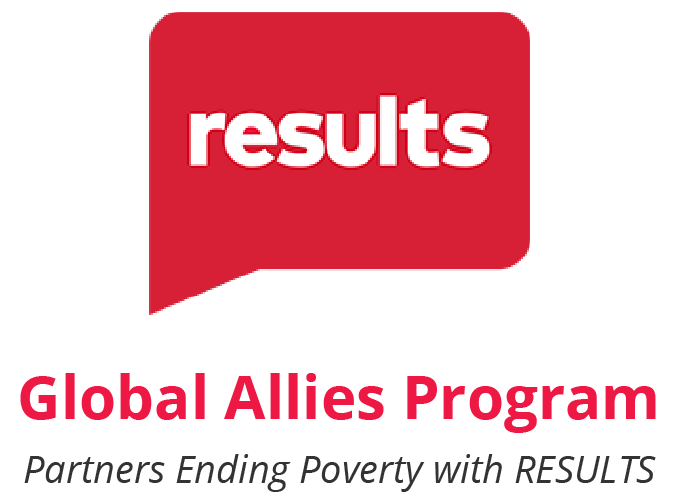 Upcoming Events
-  Next GAP Webinar: September 14, 8:30 PM ET	Register here: https://bit.ly/GAP2023Webinars  - Peace Corps Upcoming Events:   	Peace Corps Connect 2023 September 8 – 9   	Learn more and register here. - Effective Advocacy Tools and Practices	Advocacy Training for Country of Service Groups   	September 27, 8:00PM ET  	Learn more and register here.
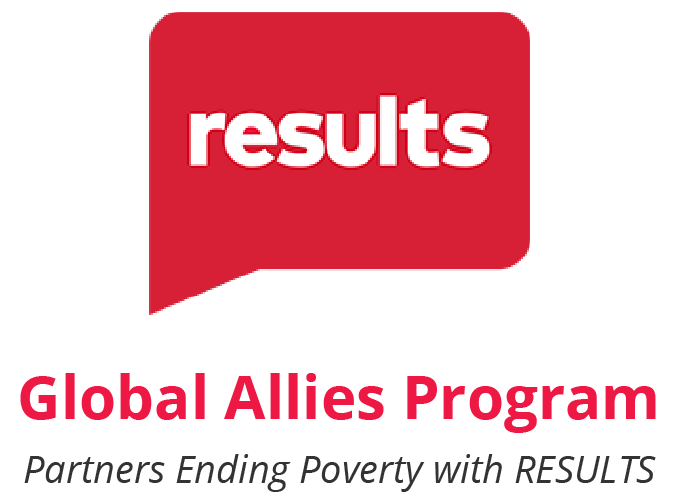 Thanks for joining us tonight!